Choose Your Music
Rondoallegro
The Entertainer
Louis
Disco
Carefree
Disco
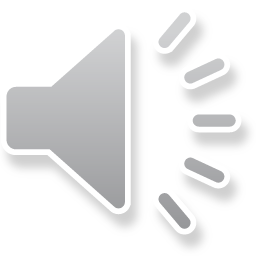 Click to Play
Carefree
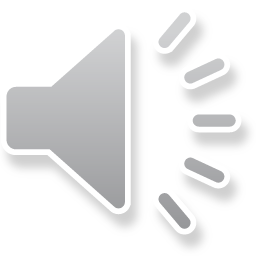 Click to Play
The Entertainer
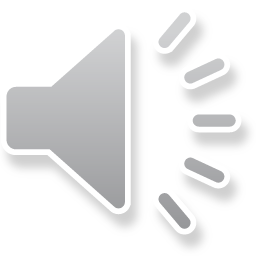 Click to Play
Louis
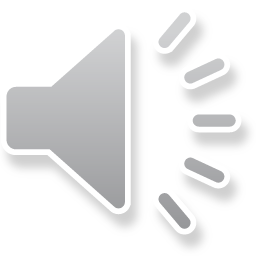 Click to Play
Rondoallegro
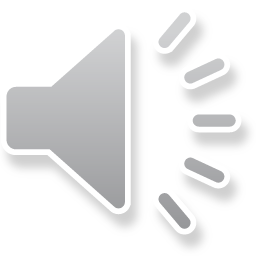 Click to Play